Energy Efficiency Resources 
and Capacity Obligations During Scarcity Conditions
New England States Committee on Electricity
March 10, 2020
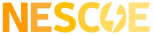 NESCOE Considerations
We are putting forward this proposal to achieve broader support from NEPOOL
Status quo cost allocation treatment of EE resources (EERs) is inconsistent with FERC’s directive to ISO-NE.
We appreciate all the work over the last year + by ISO-NE, NEPOOL stakeholders and others to bring forward this limited proposal targeted solely at that cost allocation issue and not an overall design change
2
Adjusted Balancing Ratio (“ABR”)
We have made no changes from our presentation last month.
 We hope to have a positive outcome today and move this proposal forward.
No tariff changes from what was posted last month.
3
Tariff Changes
Various changes in Section III.13.7.2.3 similar to:







One minor change in III.13.7.2.4
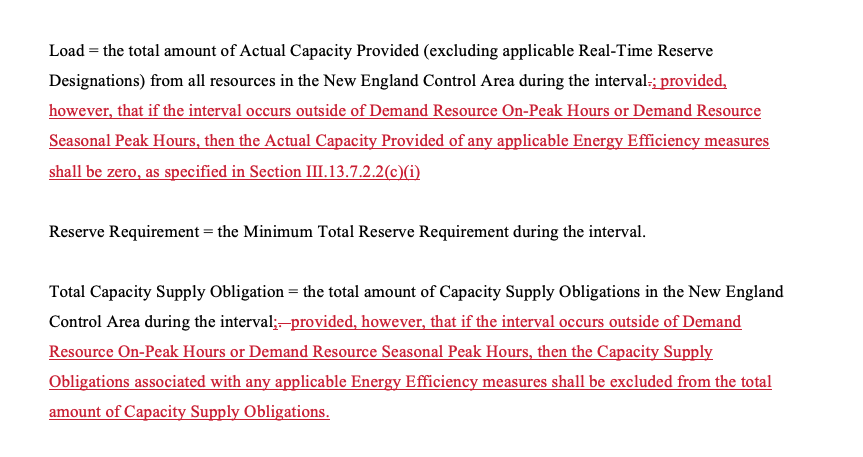 4
Next Steps
Seek an April 2020 NEPOOL Participants Committee approval.
Expect late April 2020 FERC filing.
5
Questions
www.nescoe.com

Jeffbentz@nescoe.com
6